Rituels de conjugaison
Rituel 5
J’aurai besoin de … ou de …
Ardoise
Crayon à papier
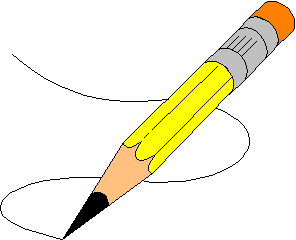 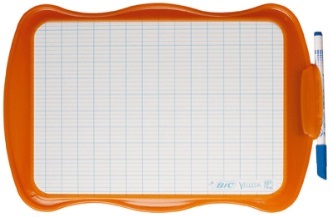 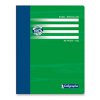 Cahier de brouillon
Oral
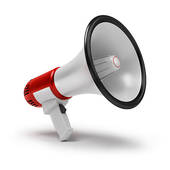 Savoir conjuguer un verbe c’est connaître les terminaisons mais aussi c’est s’entrainer tous les jours. Cela servira à éviter les fautes quand on écrit un texte…
Conjuguer au présent
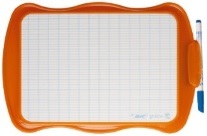 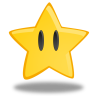 Conjugue à la bonne personne du présent
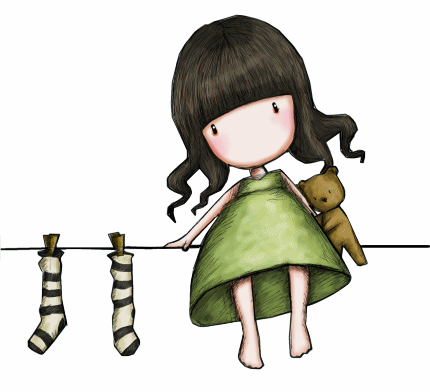 1) manger, je
Je mange
Terminaisons 1er groupe au présent

Je /-e
Tu /-es
Il /-e
Nous /-ons
Vous / -ez
Ils / -ent
2) chanter, nous
Nous chantons
3) Préparer, tu
Tu prépares
4) Partager, nous
Nous partageons
5) Lancer, ils
Ils lancent
6) Jouer, vous.
Vous jouez
Si au moins 5 des 6 verbes sont justes je mets un petit rond dans le coin de l’ardoise.
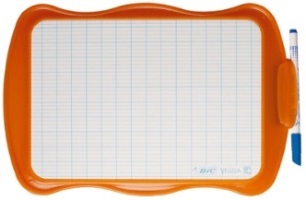 Conjuguer au présent
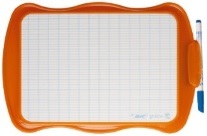 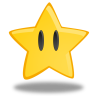 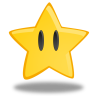 1) placer, je
Je place
2) parler, tu
Je parles
Attention aux exceptions (ger, cer…)
3) ranger, nous
Nous rangeons
4) organiser, tu
Tu organises
5) appeler, nous
Nous appelons
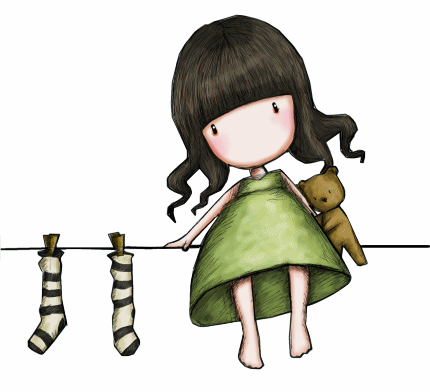 6) aimer, ils
Ils aiment
7) ranger, vous.
Vous rangez
Si au moins 6 des 7 verbes sont justes je mets un petit rond dans le coin de l’ardoise.
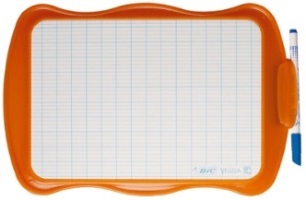 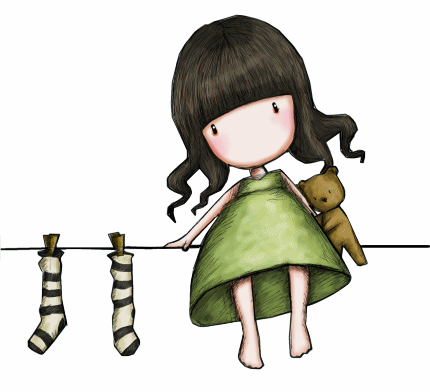 Et pour finir le défi du « 1 minute pour un verbe ». Tu dois conjuguer un verbe à toutes les personnes en moins de 1 minute.
Oublier
J’
oublie
oublies
Tu
oublie
Il/Elle/On
Pour finir
oublions
Nous
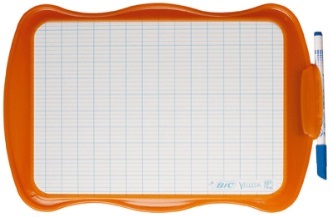 oubliez
Vous
? points
oublient
Ils/Elles